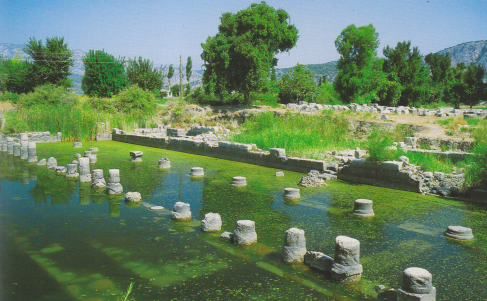 Resti dei 3 templi a Latona,  Apollo, Artemide
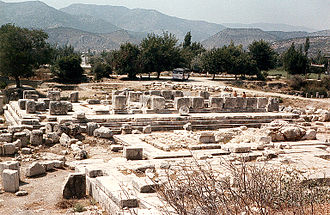 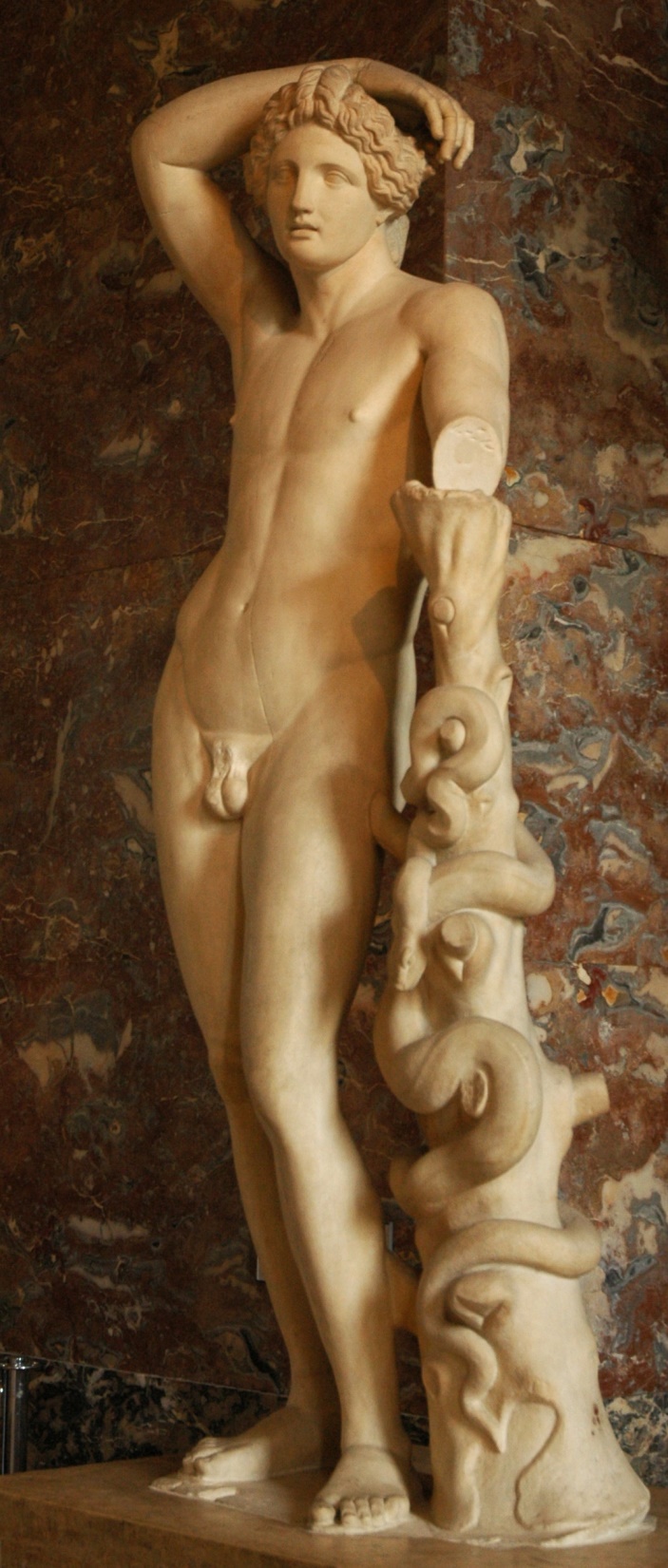 L'Apollo liciano, un lavoro romano in stile prassiteliano